Chapter 10
Relay, Optoisolator, and Stepper Motor Interfacing
1
Relay Diagrams
2
Selected DIP Relay Characteristics (www.Jameco.com)
3
ARM Connection to Relay
4
Selected Solid-State Relay Characteristics (www.Jameco.com)
5
ARM Connection to a Solid-State Relay
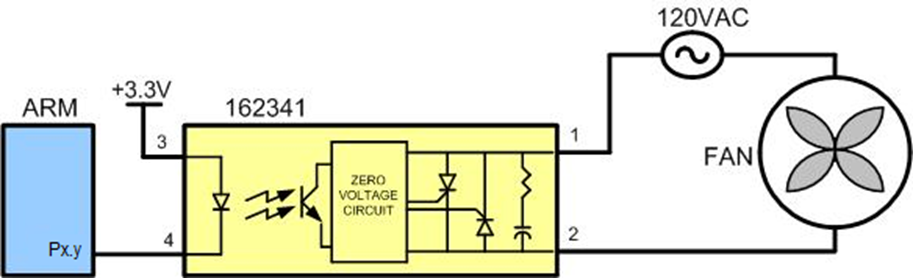 6
Reed Switch and Magnet Combination
7
Optoisolator Package Examples
8
Controlling a Lamp via an Optoisolator
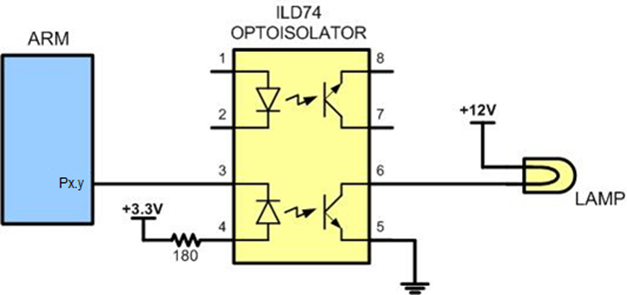 9
Rotor Alignment
10
Stator Winding Configuration
11
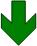 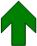 12
Stepper Motor Step Angles
13
ARM Connection to Stepper Motor
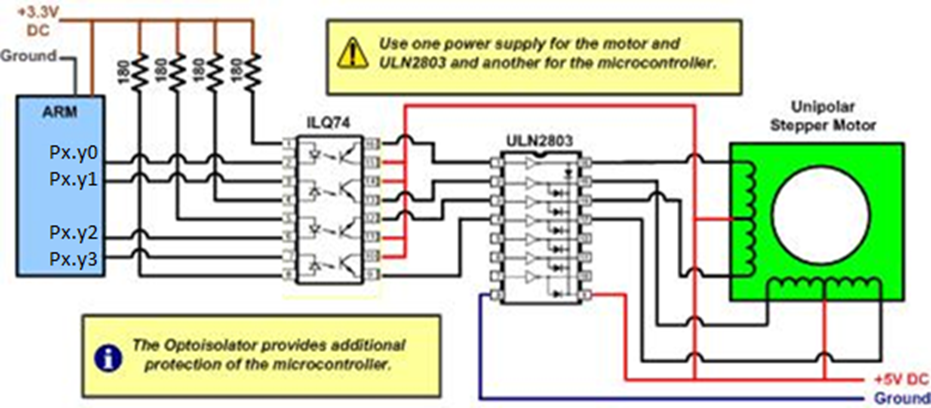 14
Half-Step 8-Step Sequence
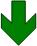 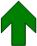 15
Wave Drive 4-Step Sequence
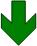 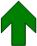 16
Selected Stepper Motor Characteristics (www.Jameco.com)
17
Common Stepper Motor Types
18
Using Transistors for Stepper Motor Driver
19
Darlington Transistor Listing
20
Controlling Stepper Motor via Optoisolator
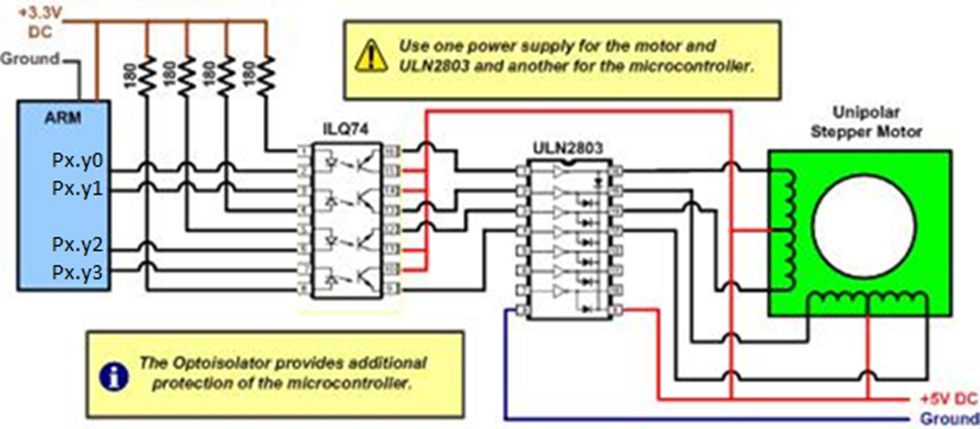 21